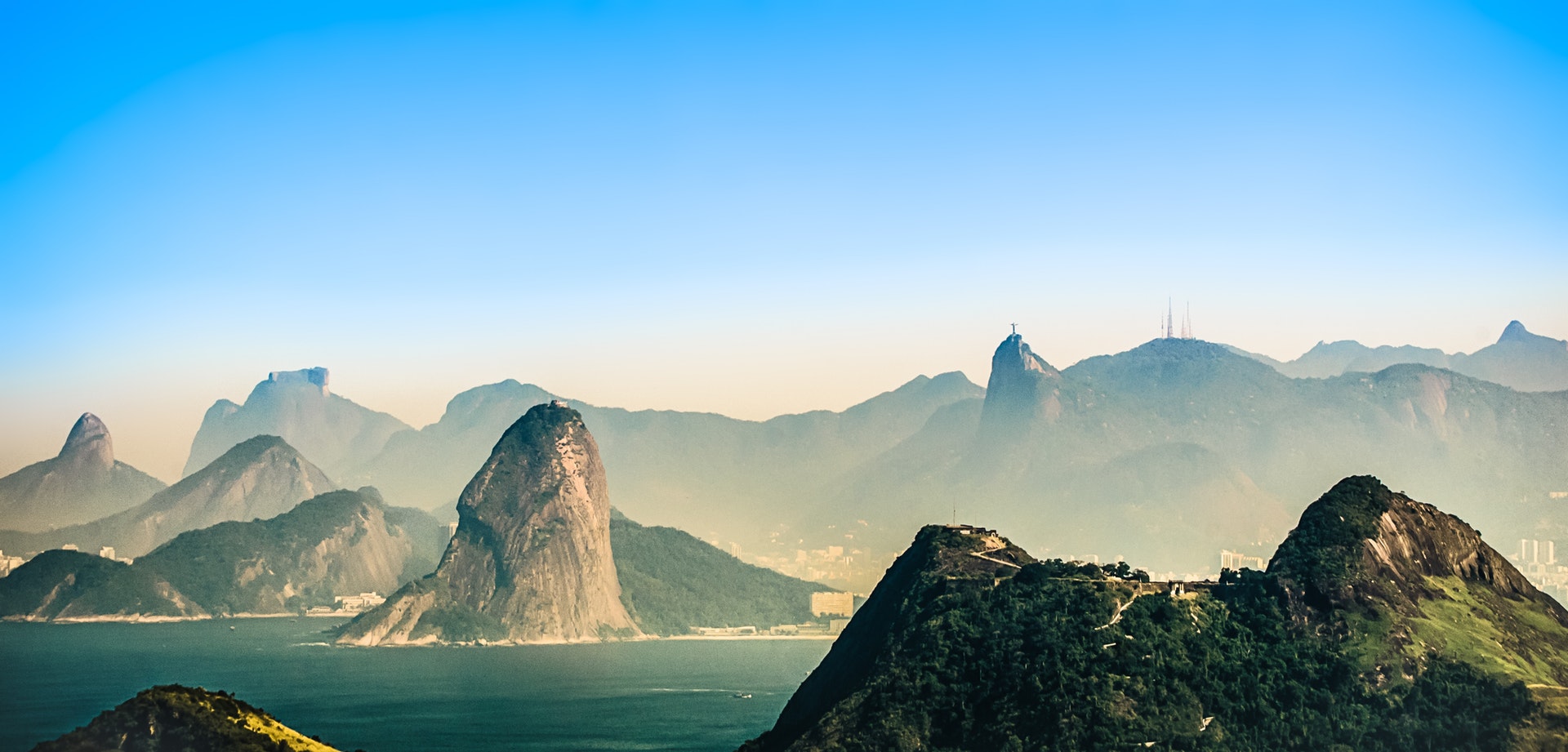 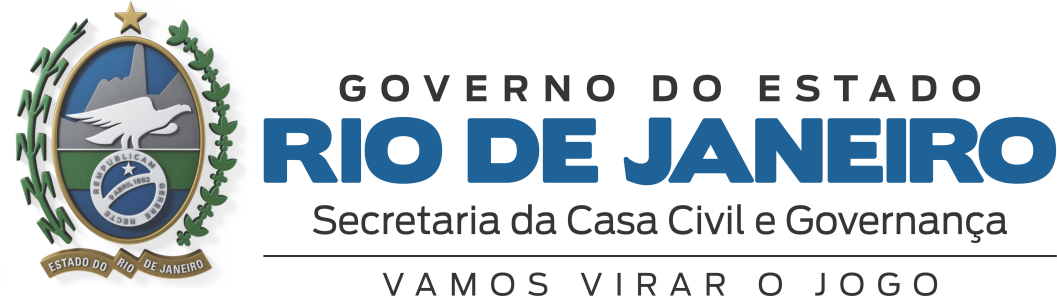 Fase Preparatória:
Gestão de Riscos
Rio de Janeiro, 8 de outubro de 2019
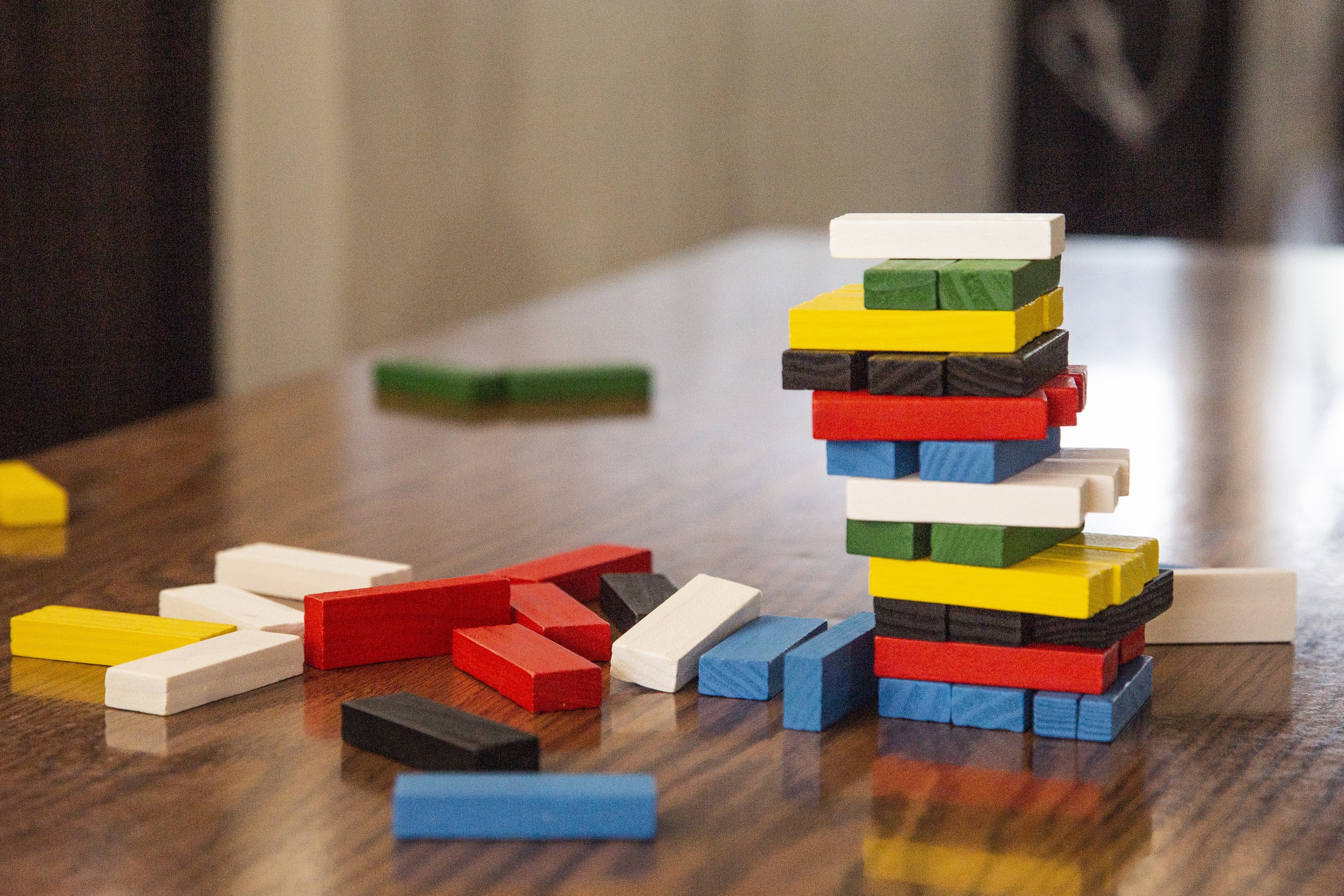 Risco é a junção da probabilidade e dos impactos de um evento 
(IRM, 2002).
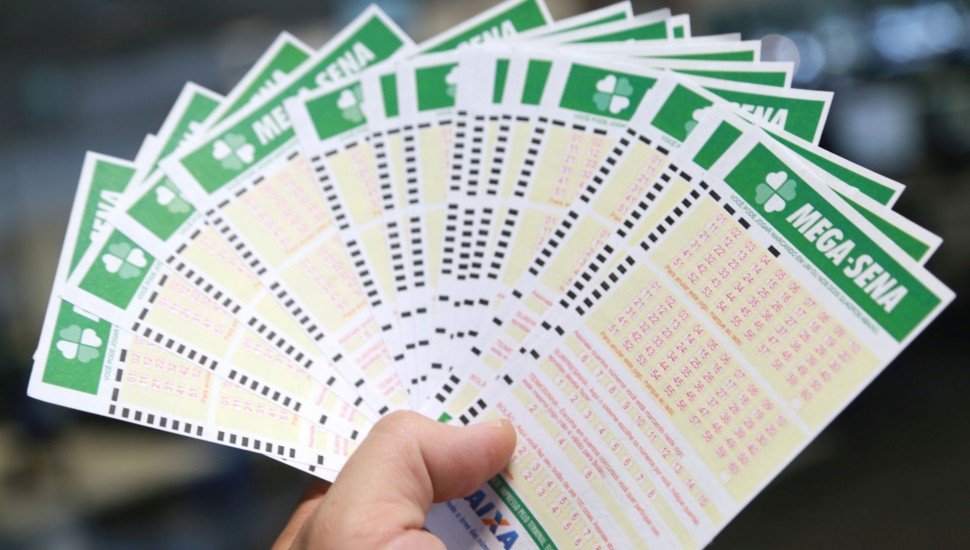 Riscos podem ser positivos ou negativos.
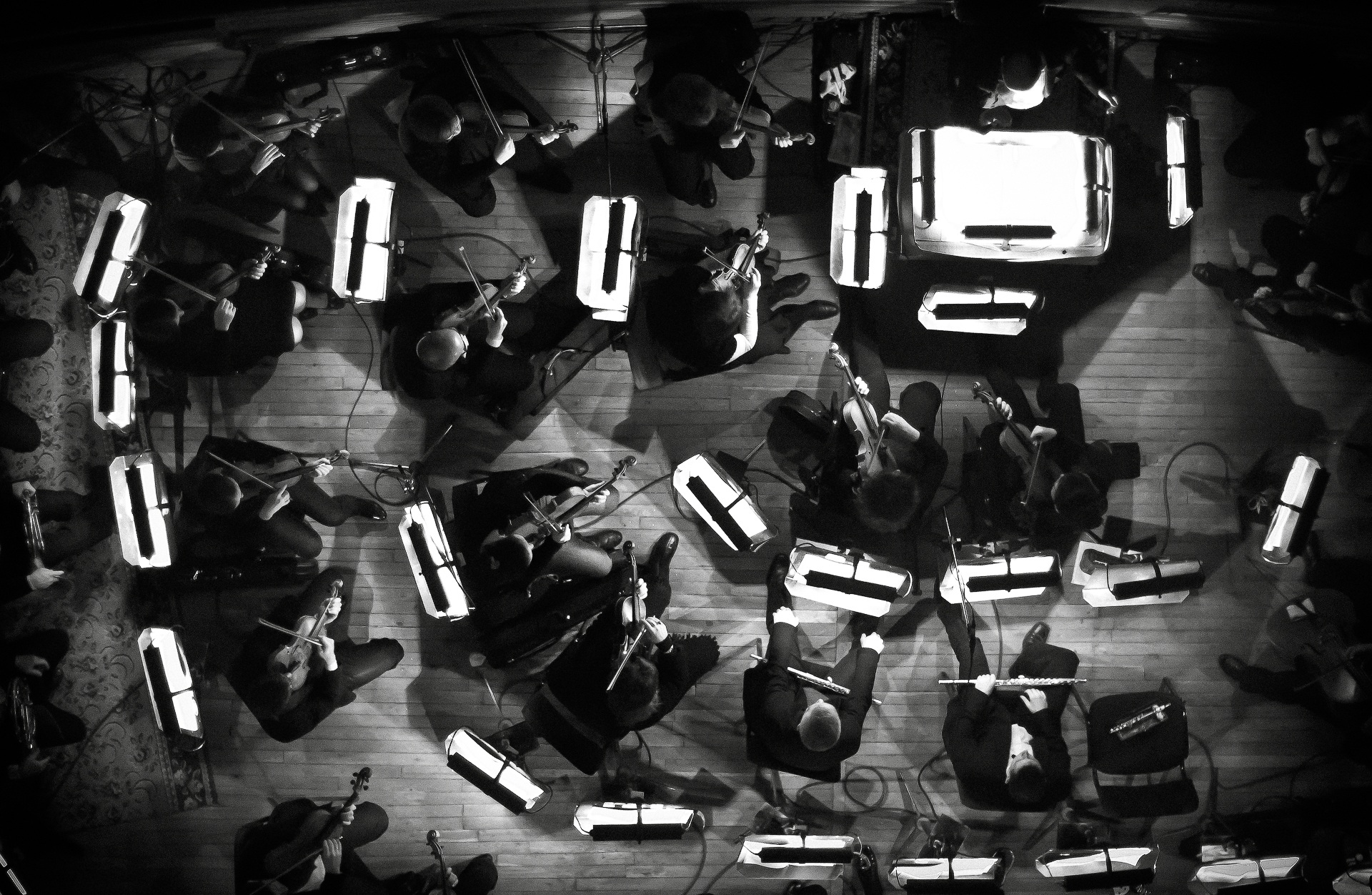 Gestão de Riscos não se resume 
a criar mapas e relatórios.
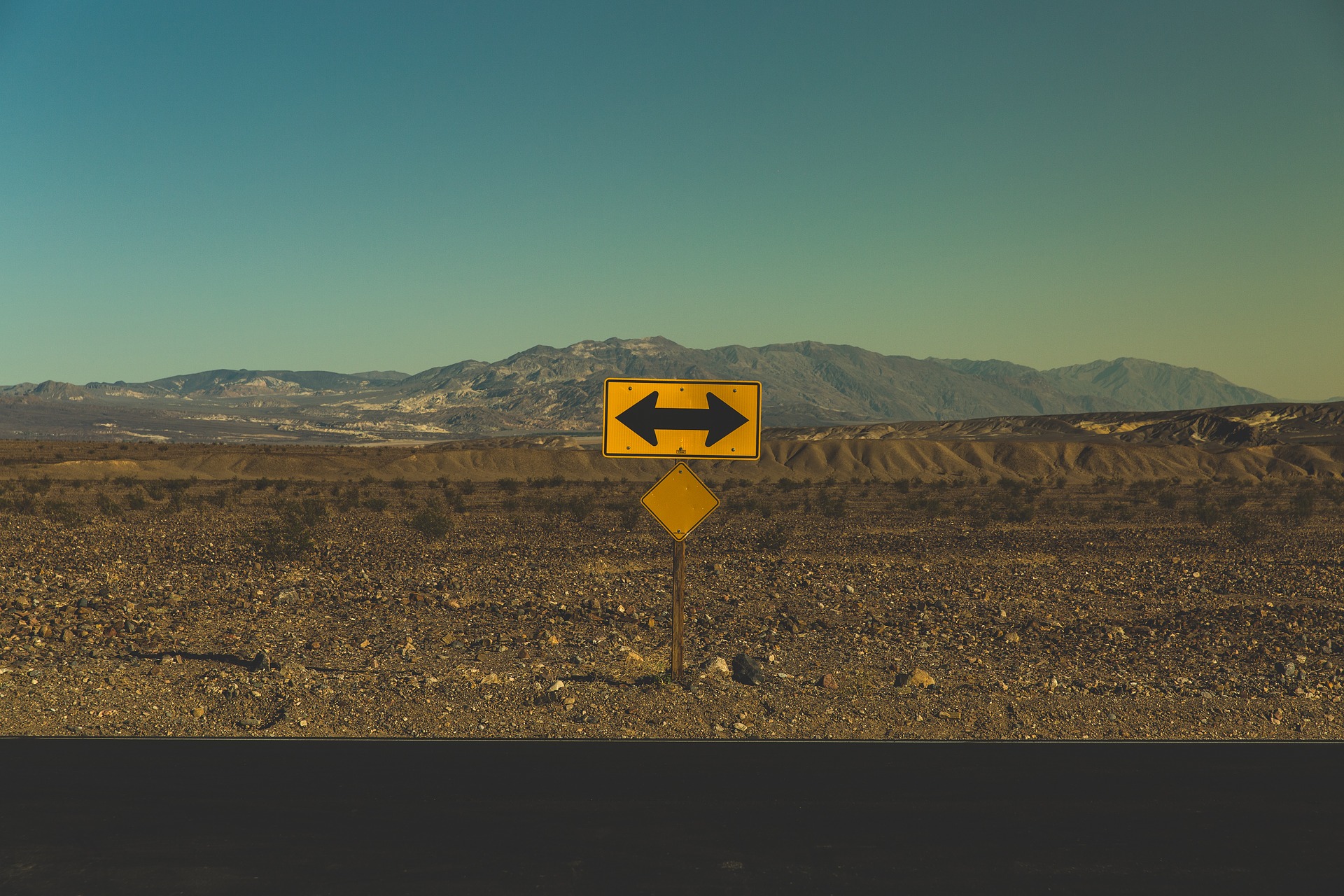 As Metodologias guiam o trabalho a ser realizado, 
mas não são verdades científicas.
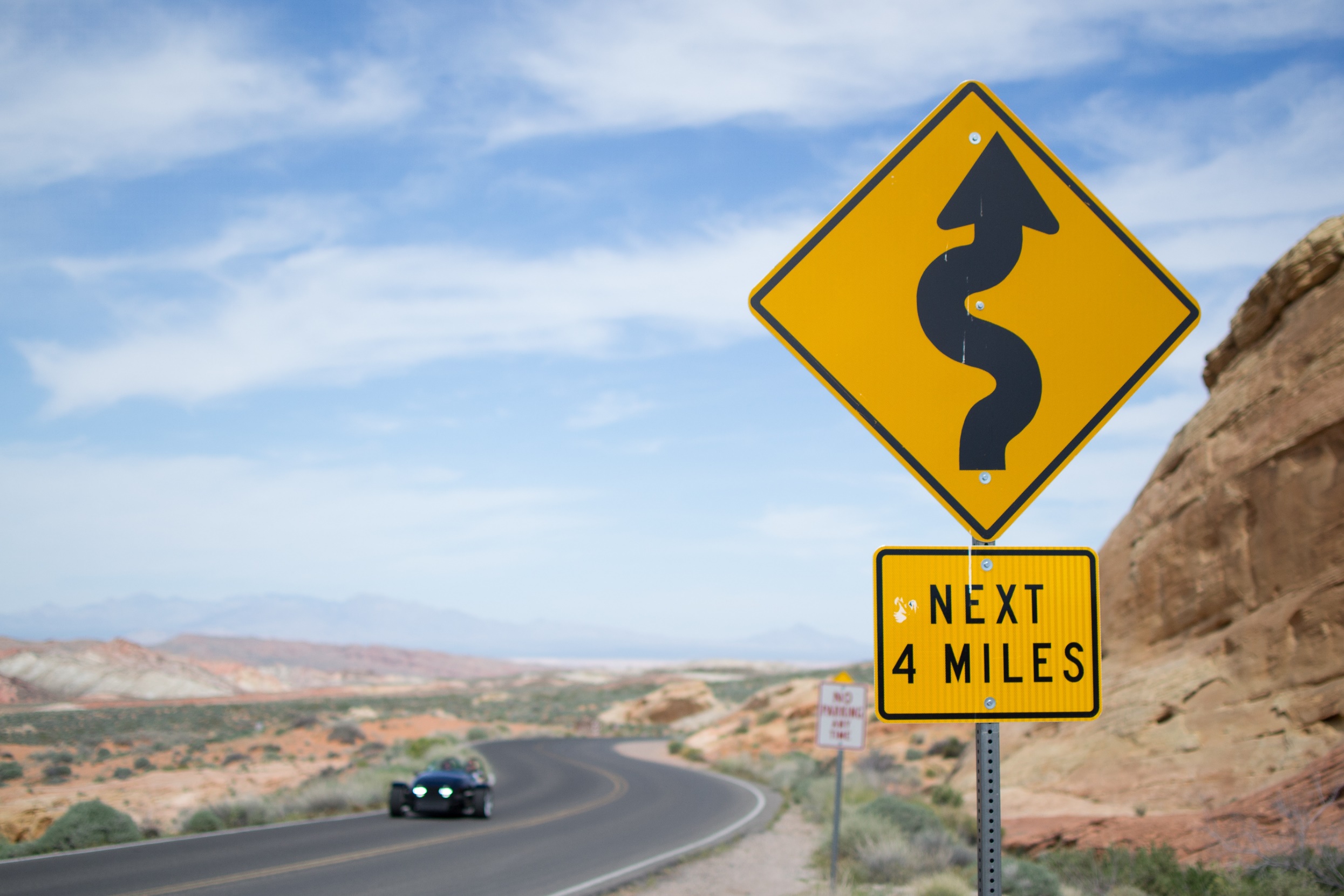 Etapas: identificação, descrição e estimação e...

monitoramento e tratamento
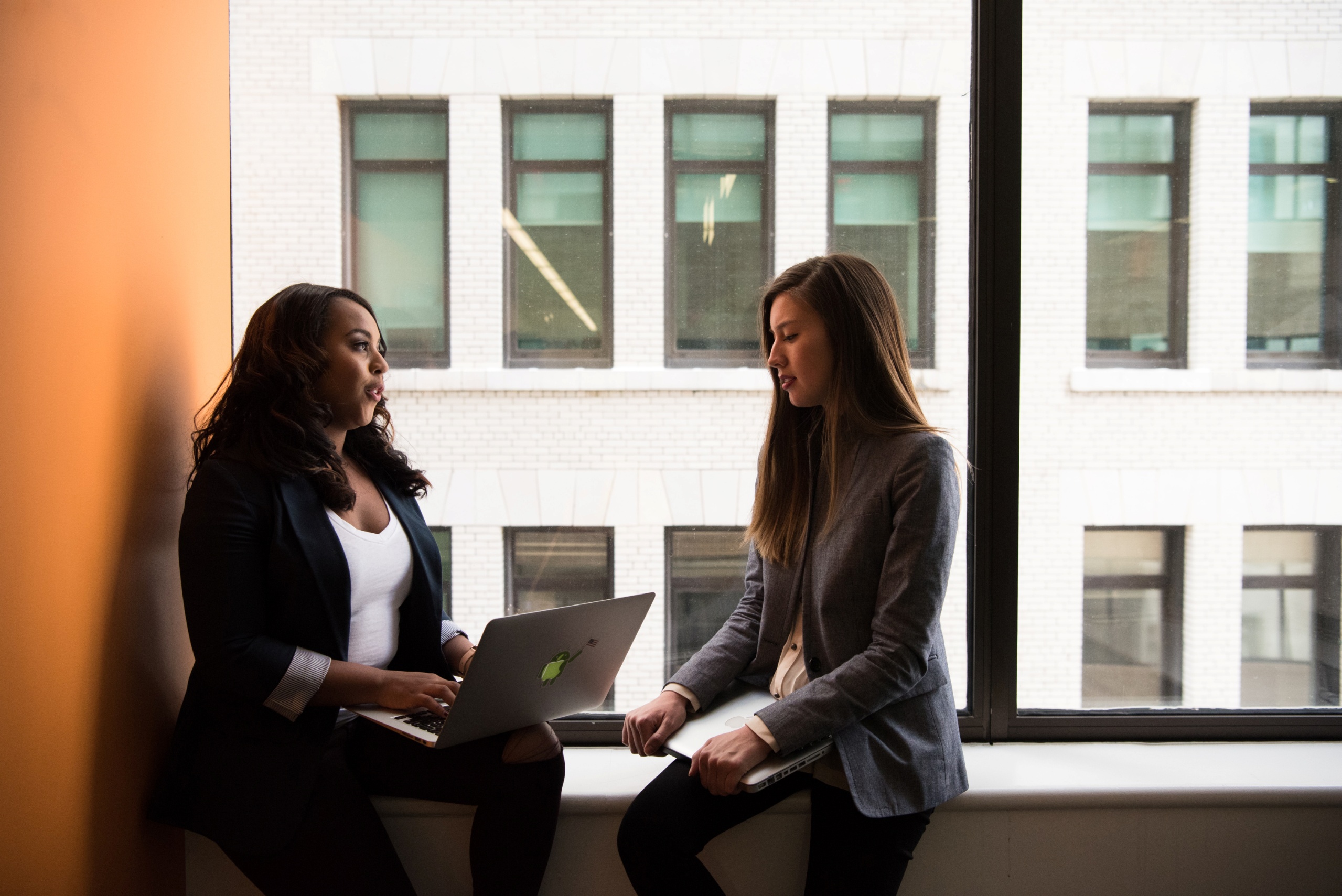 Fontes para Identificação de Riscos: ETP e brainstorming
Descritivos (IN n° 05/17 e IRM)
Origens: Interna ou Externa
Descritivos (IN n° 05/17 e IRM)
Origens: Interna ou Externa

Dimensões: Estratégica, Operacional, Financeira, Tecnológica... (existem infinitos descritivos)
Descritivos (IN n° 05/17 e IRM)
Origens: Interna ou Externa

Dimensões: Estratégica, Operacional, Financeira, Tecnológica... (existem infinitos descritivos) 

Impactos: Escopo, Custos e Prazo
Descritivos (IN n° 05/17 e IRM)
Origens: Interna ou Externa

Dimensões: Estratégica, Operacional, Financeira, Tecnológica... (existem infinitos descritivos) 

Impactos: Escopo, Custos e Prazo

Fases: Preparatória, Seleção do Fornecedor e Gestão do Contrato
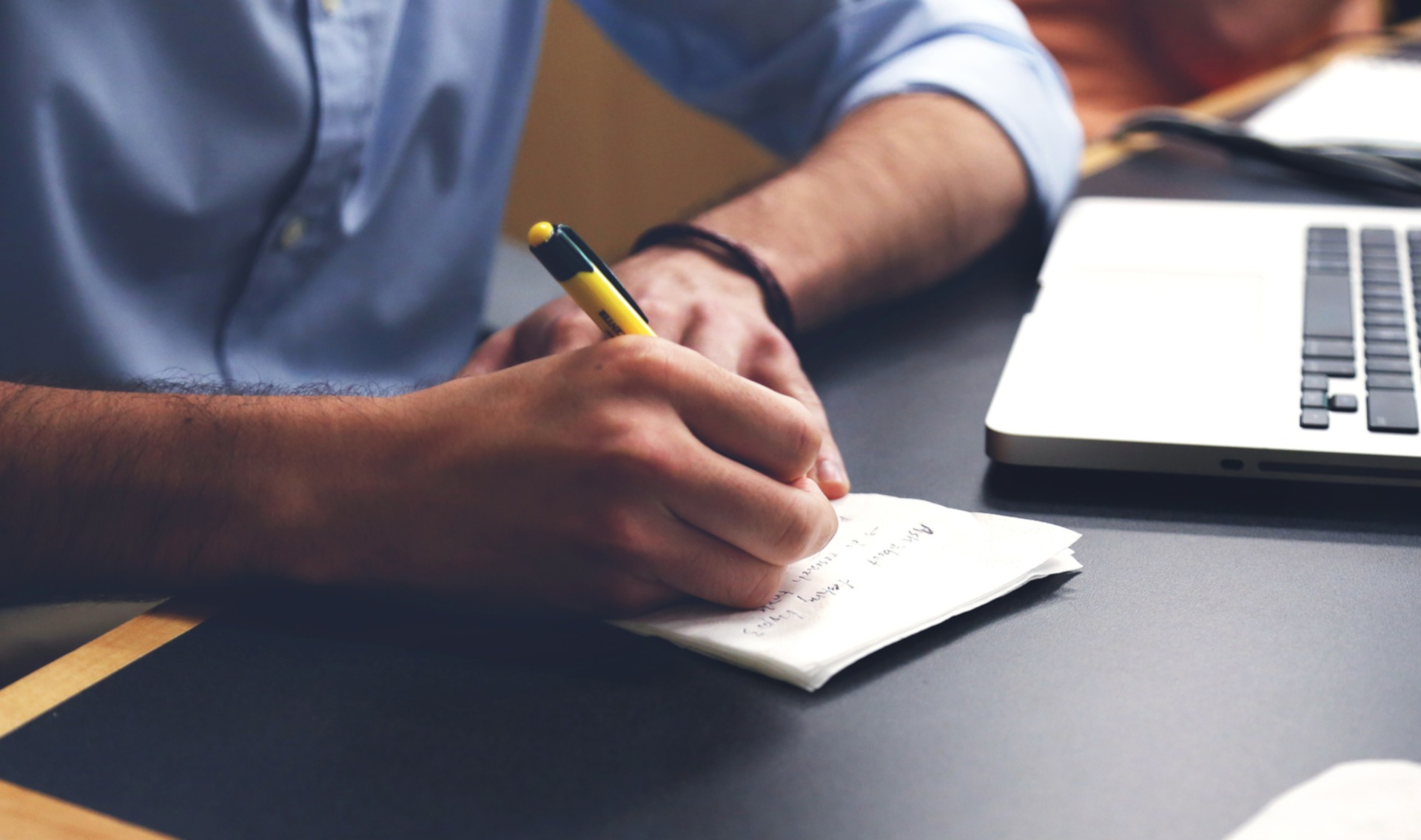 Estimação: atribuir uma  probabilidade e um grau de impacto para cada risco:
baixo, médio ou alto.
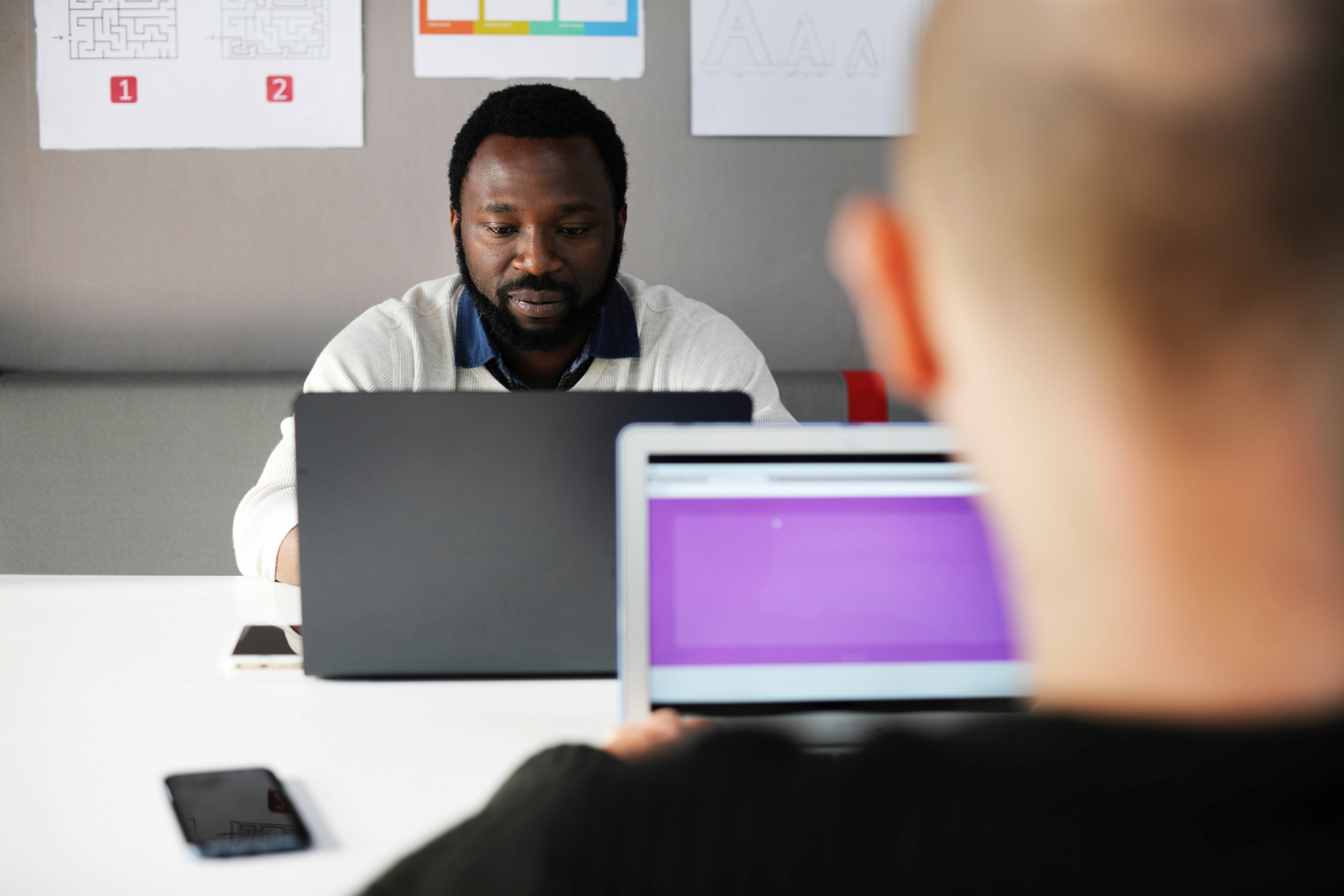 Tratamento: existem algumas opções a serem apontadas...
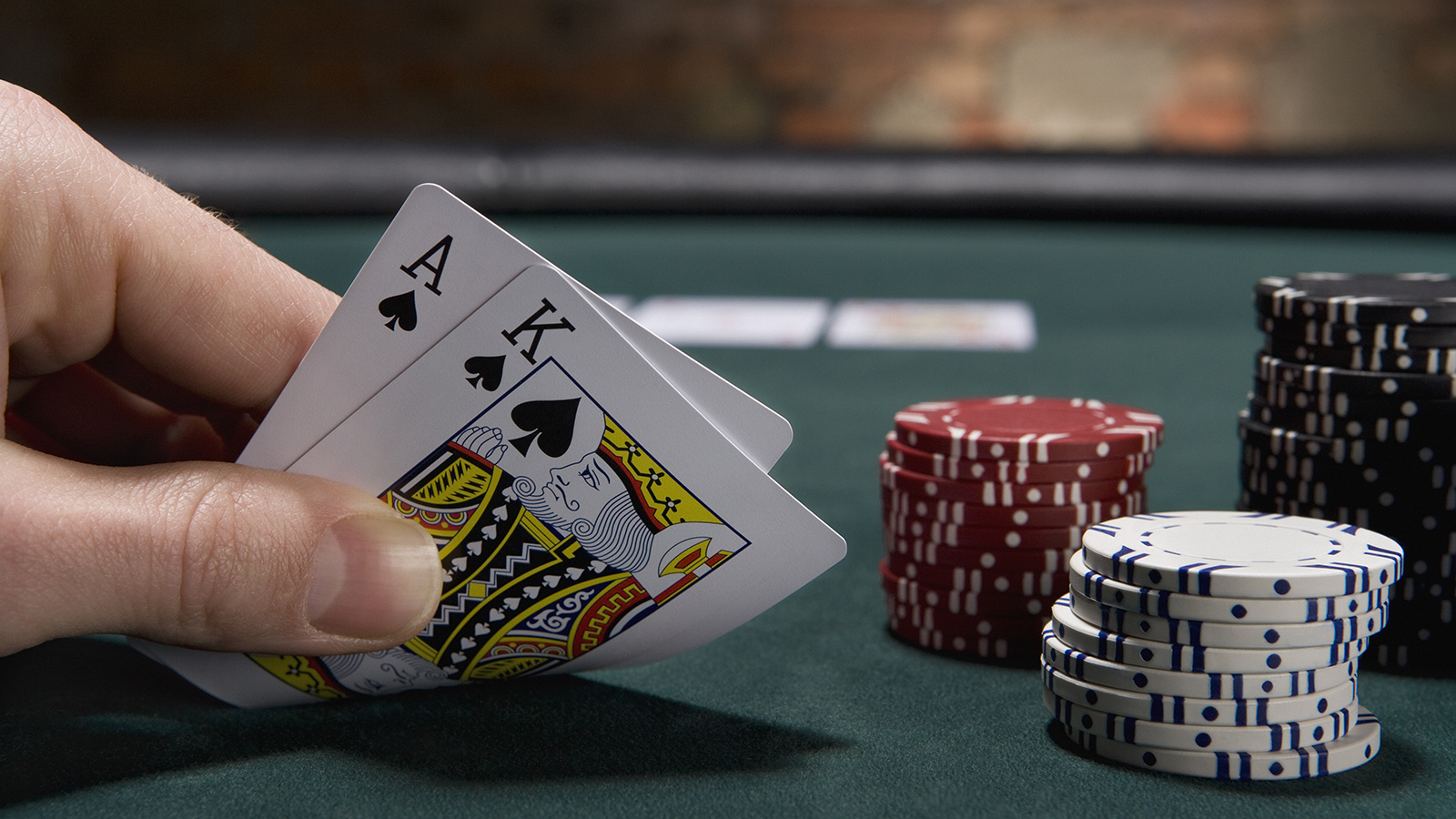 Aceitar
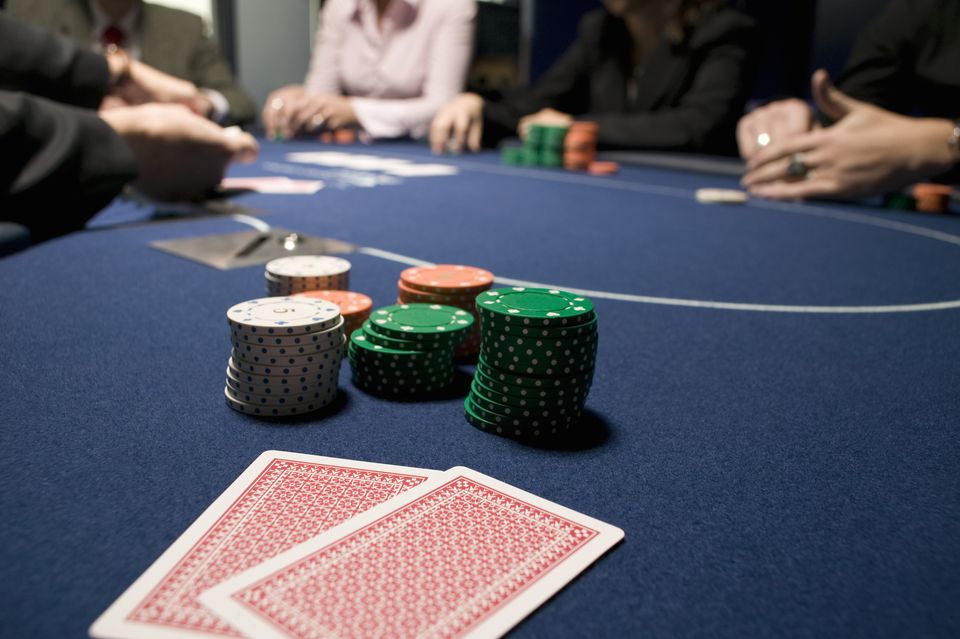 Rejeitar
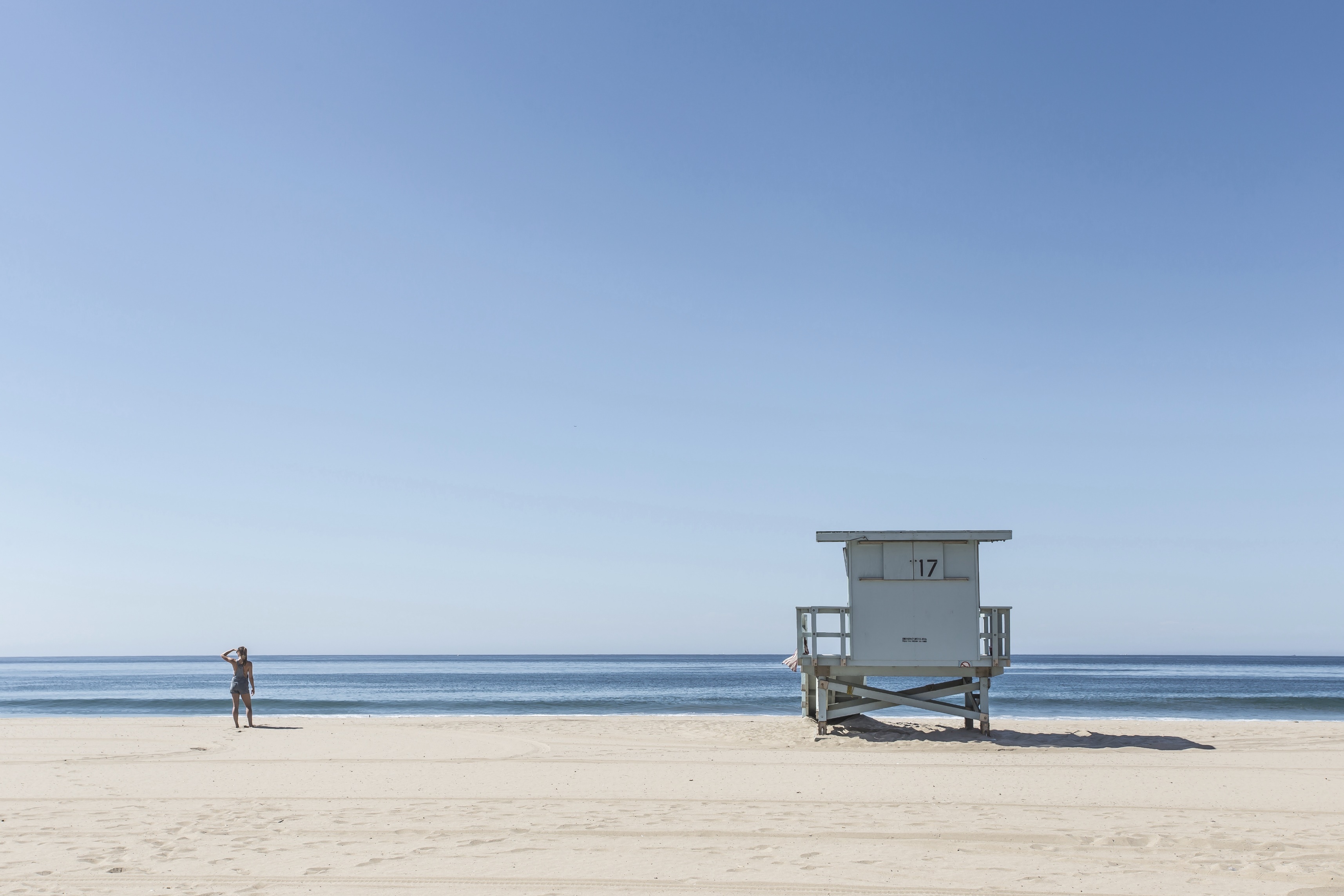 Reduzir
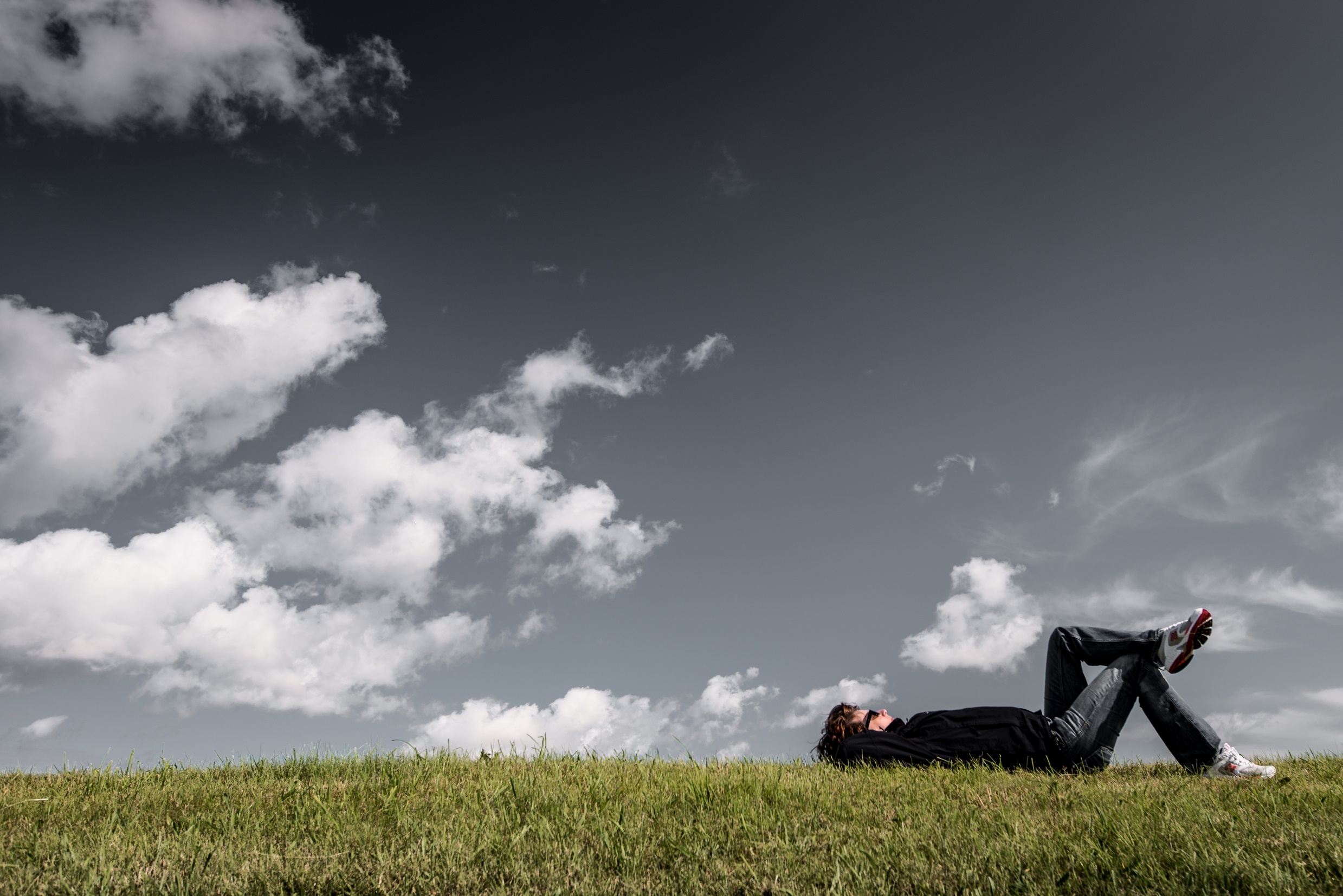 Transferir
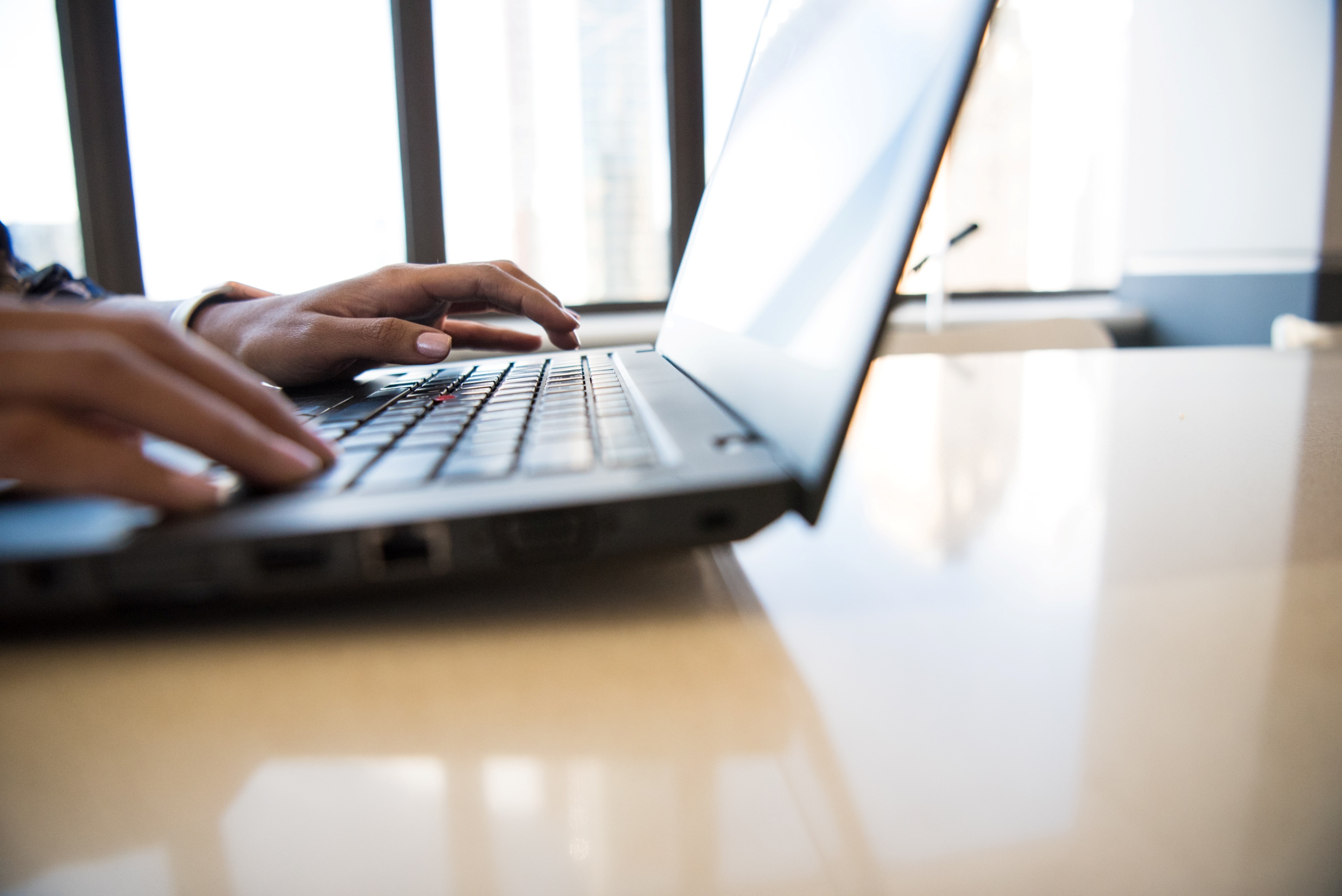 Monitoramento: acompanhar o andamento de cada etapa e atualizar os mapas de riscos
Ideias
Cores: Verde Escuro e Vermelho 
Fontes? Modernas (títulos grossos e texto sans serif)
Imagens? Conter pessoas (não precisam estar em pé) 

Ponto de vista: "equipe tem algum conhecimento técnico, mas a gestão de riscos 
pode ser desenvolvida por leigos"

Gestão de Riscos: qual o nível atual da nossa capacidade? (texto do slide)

Reflexo da (in)capacidade: fase preparatória, seleção do fornecedor e 
gestão dos contratos

Conceitual: metodologia – estrutura mínima para evitar o caos completo

Origens, impactos e fases (identificação, descrição e estimação)

Realizar reuniões é o fundamental, caso contrário nada adianta

Prever Ações de Prevenção e Contingência

Governo Federal

Associação com ETP (cenário, benchmarking e comparativo de soluções)

Método

Casos Concretos: Combustíveis, Locação de Veículos e RJ Mobi

Exercício: Almoxarifado Virtual
Ideias
Reflexão: nível de maturidade no Governo do Estado para adoção de gestão de riscos:
It must be integrated into the culture of the organisation with an effective policy and a programme led by the most senior management. It must translate the strategy into tactical and operational objectives, assigning responsibility throughout the organisation with each manager and employee responsible for the management of risk as part of their job description. It supports accountability, performance measurement and reward, thus promoting operational efficiency at all levels.

IRM